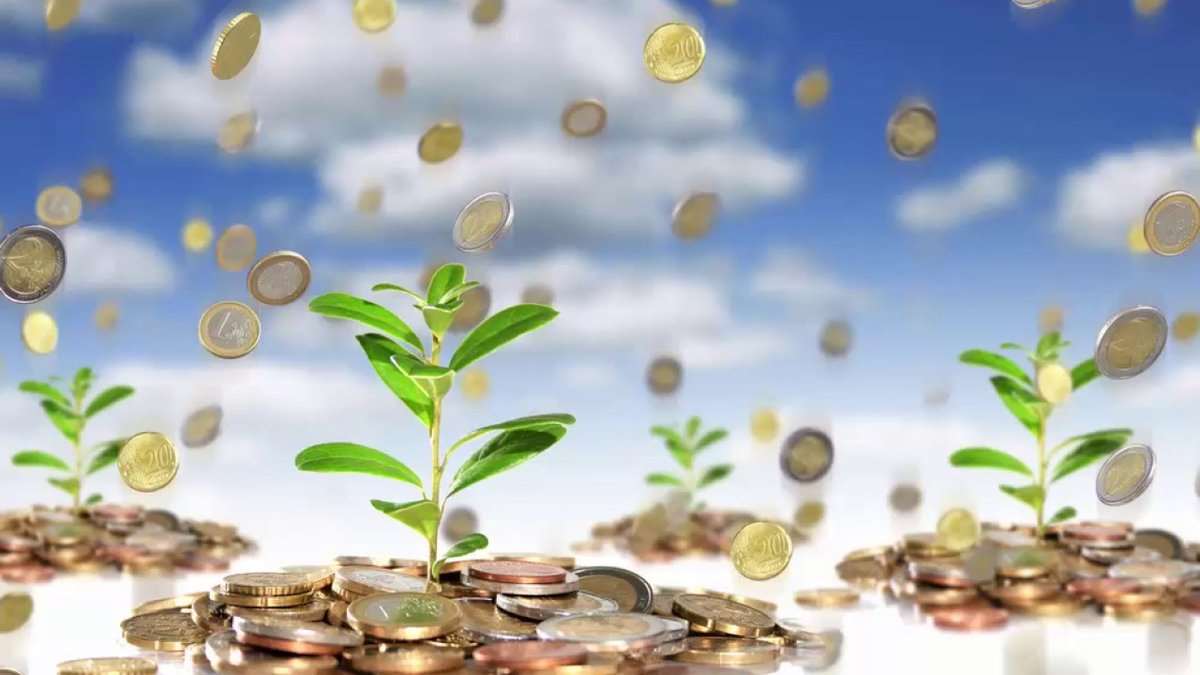 Государственное бюджетное общеобразовательное учреждение Самарской области основная общеобразовательная школа №6 имени Героя Советского Союза А.В.Новикова города Новокуйбышевска городского округа Новокуйбышевск  Самарской области структурное  подразделение «Детский сад «Ежик»Финансовое воспитание ребенка-    копилка знаний для всей семьи
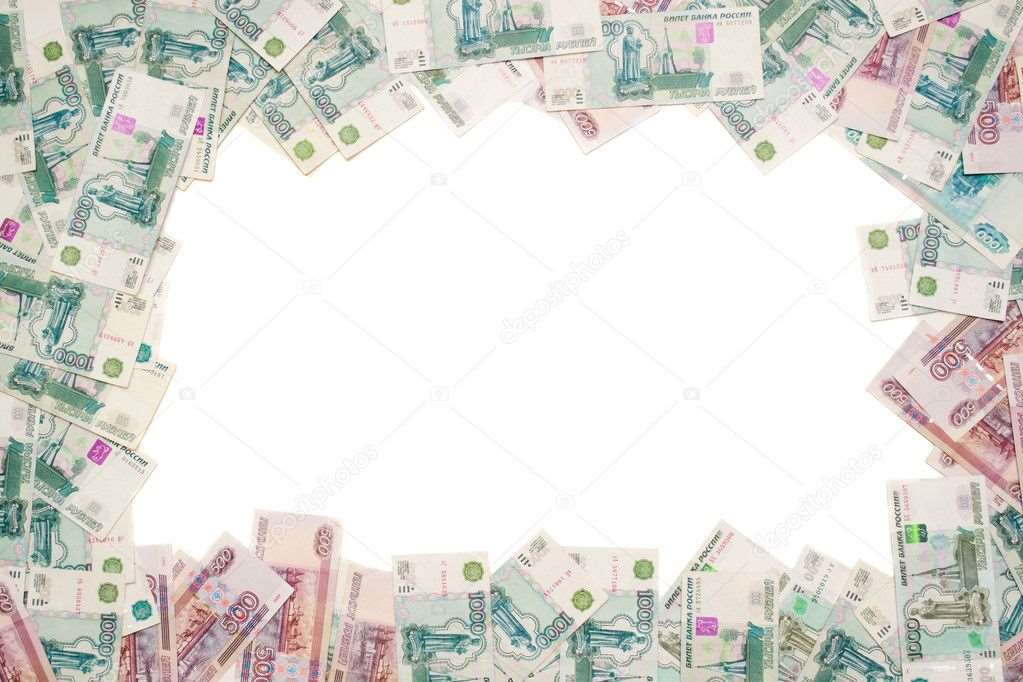 Финансовая грамотность – это особое качество человека, которое формируется с самого малого возраста и показывает умение самостоятельно зарабатывать деньги и грамотно ими управлять.
Финансовая грамотность – это особое качество человека, которое формируется с самого малого возраста и показывает умение самостоятельно зарабатывать деньги и грамотно ими управлять.
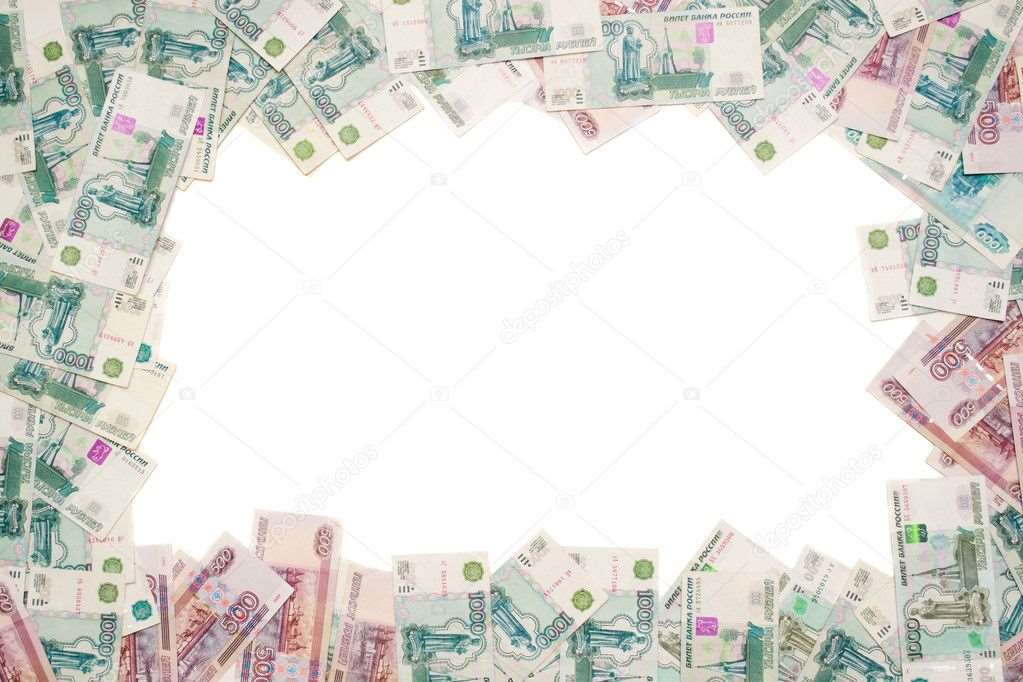 АктуальностьСовременная жизнь диктует свои стандарты: в условиях рыночной экономики человеку в любом возрасте, чтобы быть успешным, необходимо быть финансово грамотным. Поэтому обучение основам экономических знаний необходимо начинать уже в детском саду, ведь представления о деньгах и их применении начинают формироваться в дошкольном возрасте.
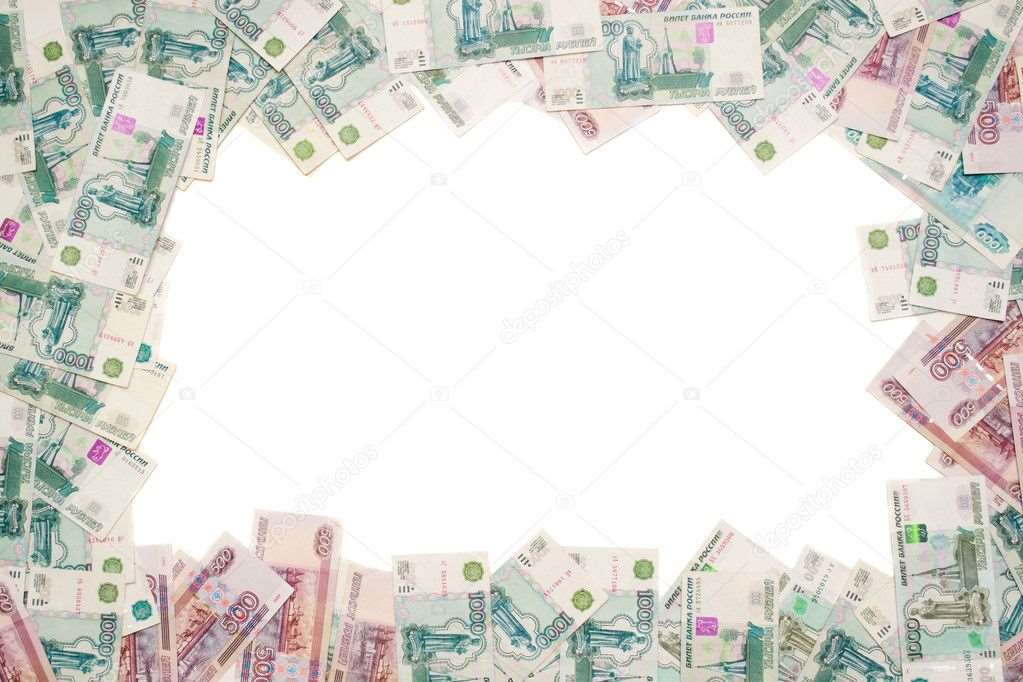 Цель: сформировать у детей дошкольного возраста представления о деньгах и их истории.Задачи: научить детей правильному отношению к деньгам, способам их зарабатывания; вовлечь родителей в процесс освоения финансовой грамотности детьми.
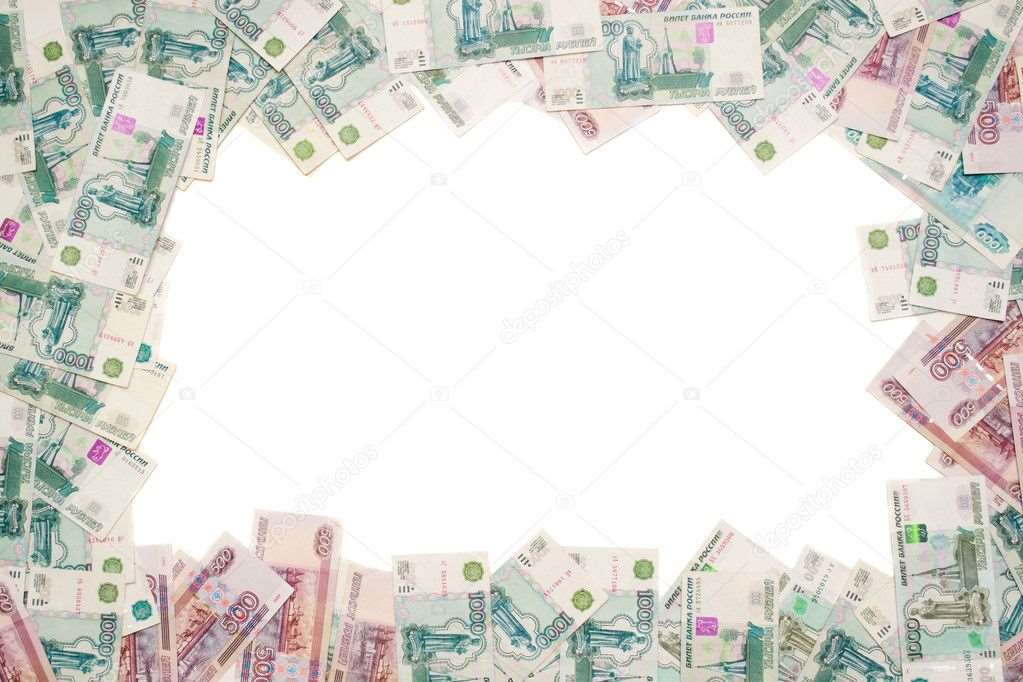 Методы и приемы работы с детьми по финансовой грамотности
Методы и приемы работы с детьми по финансовой грамотности
интеллектуальные игры и развлечения
сюжетно-ролевые, дидактические, настольные игры
сюжетно-ролевые, дидактические, настольные игры
тематические занятия
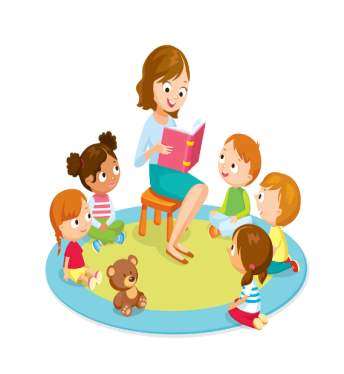 тематические занятия
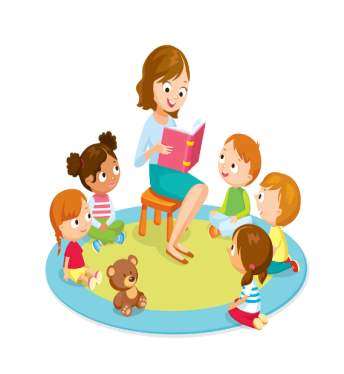 беседы
беседы
чтение стихов, сказок, пословиц, поговорок
чтение стихов, сказок, пословиц, поговорок
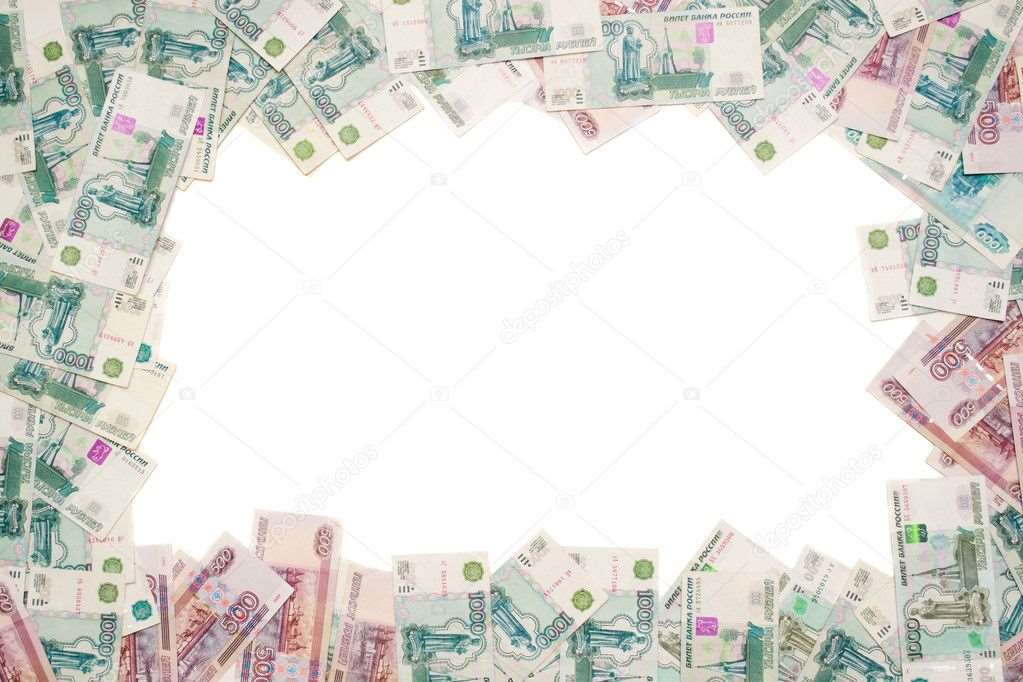 Взаимодействие с семьей
Взаимодействие с семьей
анкетирование
анкетирование
консультации
консультации
родительские собрания
родительские собрания
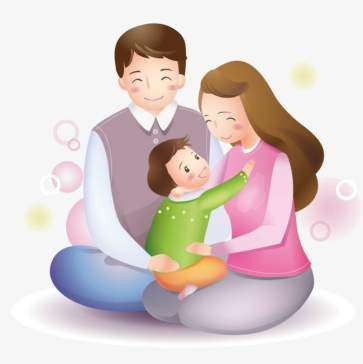 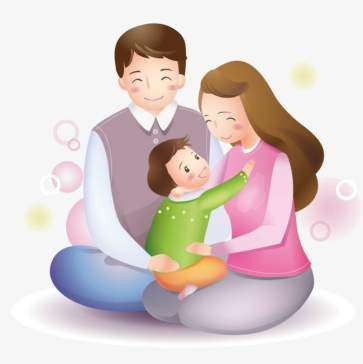 создание и обогащение развивающей среды
создание и обогащение развивающей среды
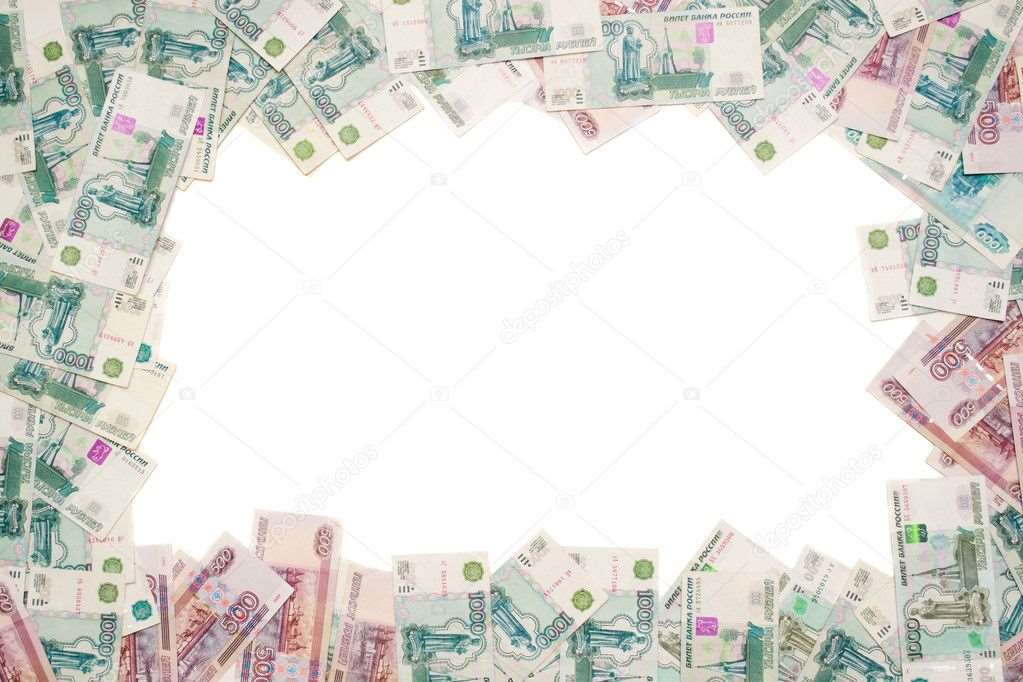 Для работы с дошкольниками по формированию финансовой грамотности я предлагаю комплект из пяти лепбуков, с помощью которых без труда можно ответить на вопросы:
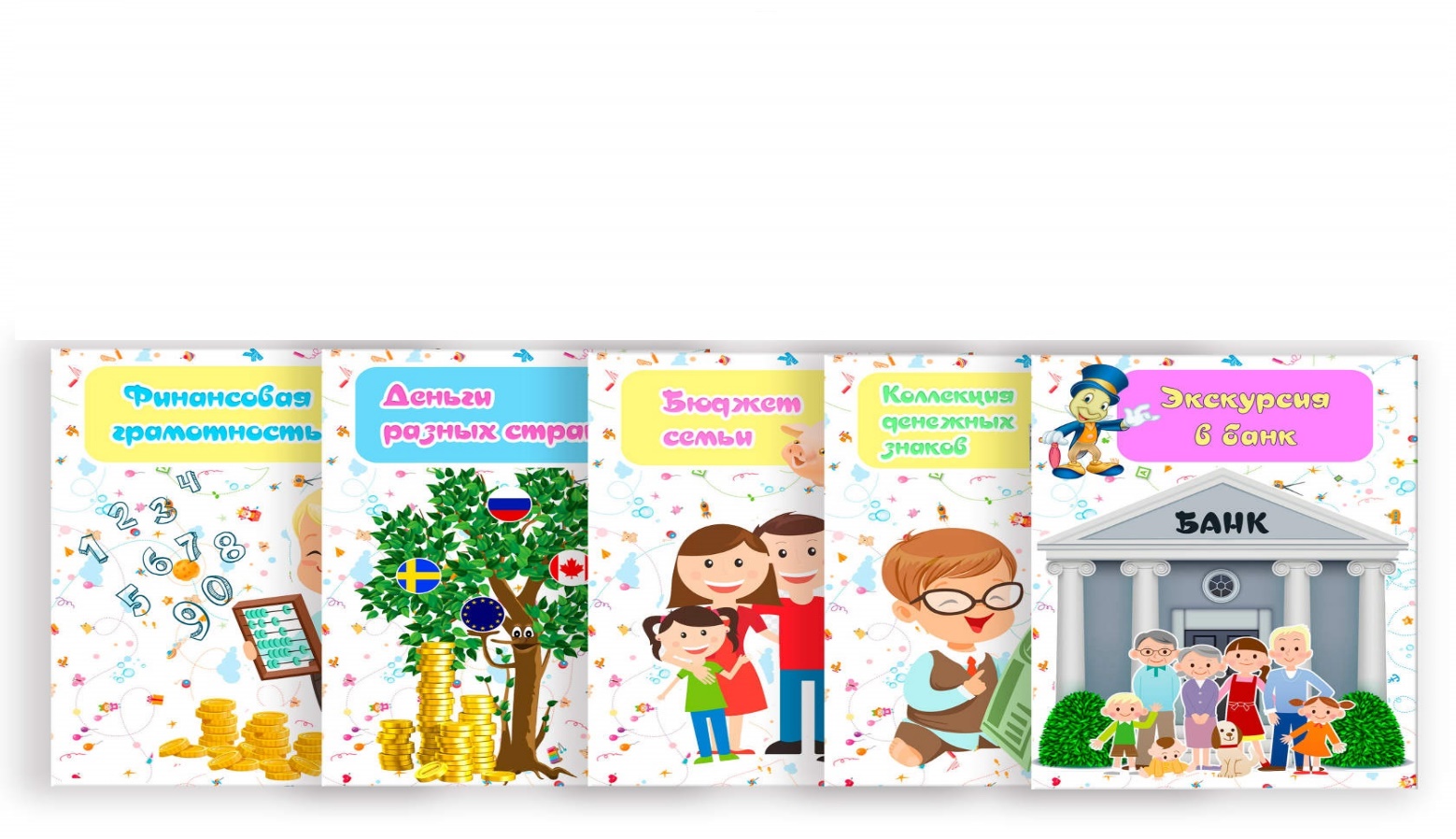 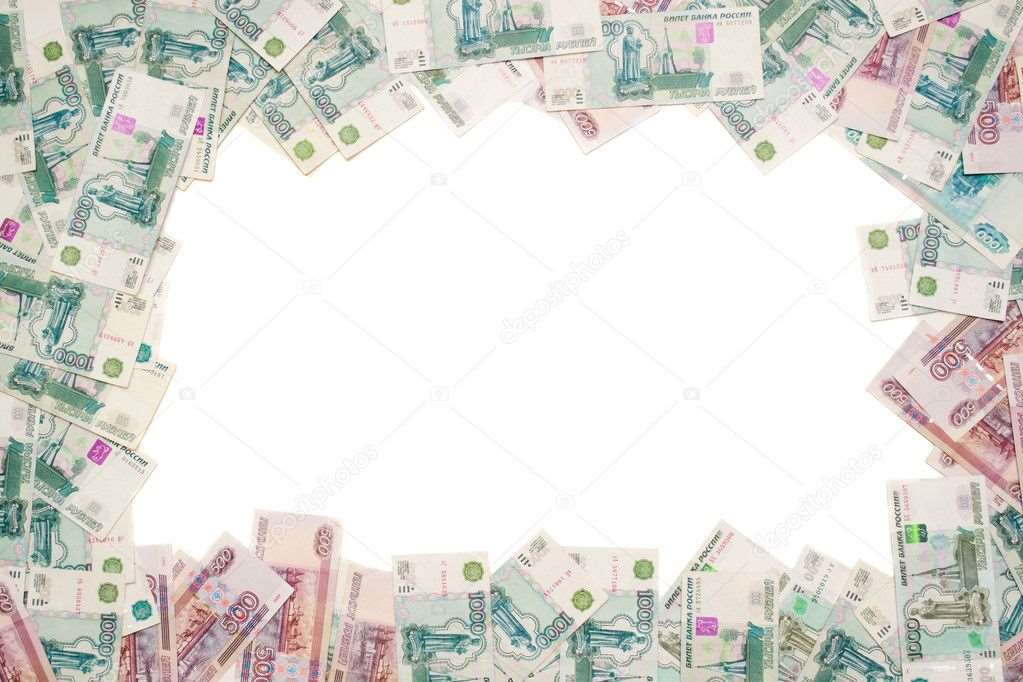 1 лепбук: «Что такое деньги и откуда они взялись», как и где их печатают, карточки с изображением монет, пословицы и поговорки
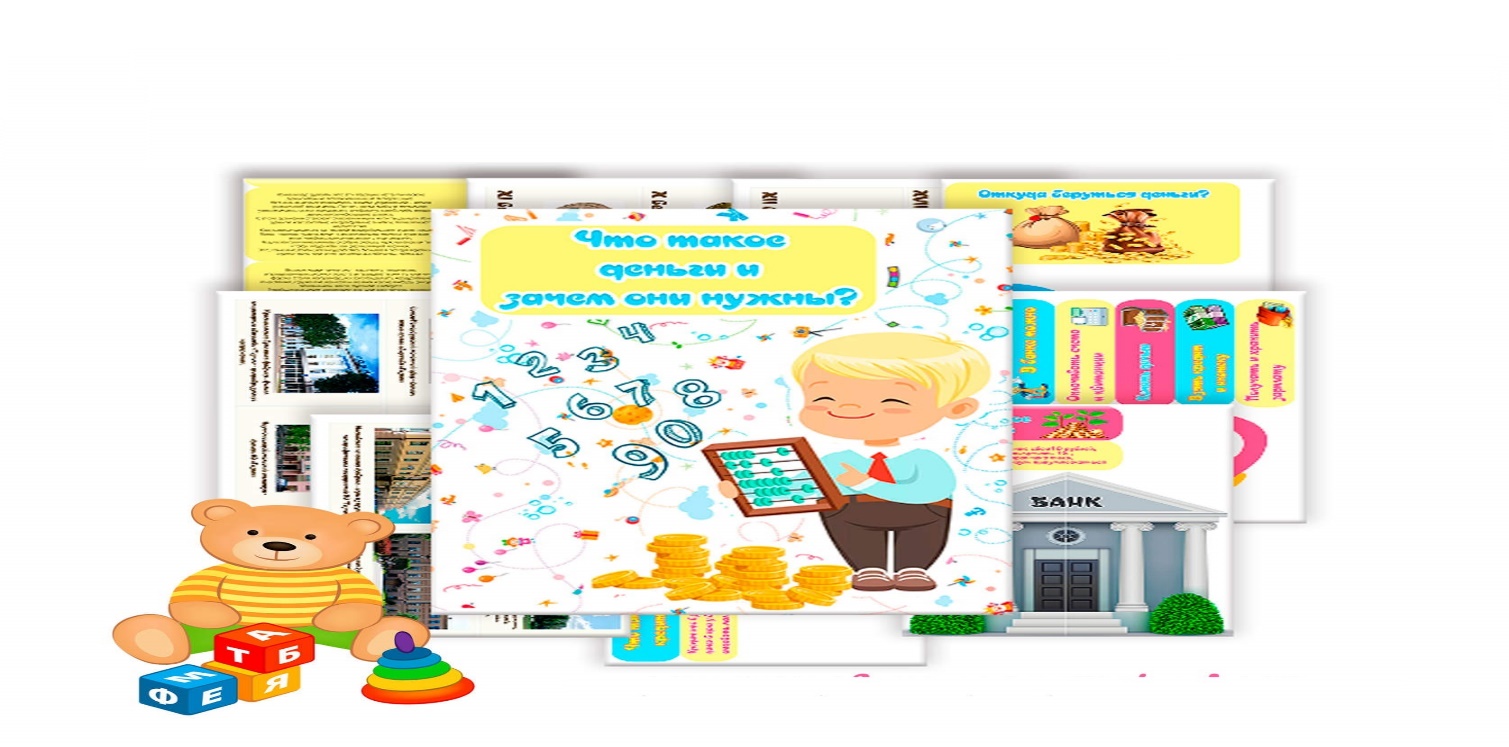 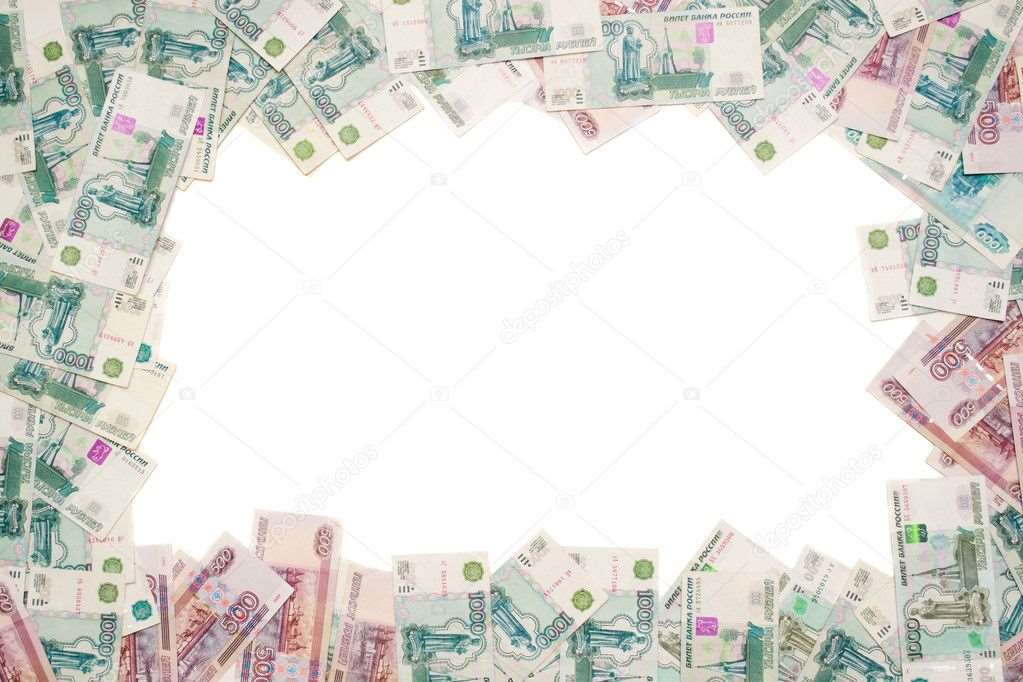 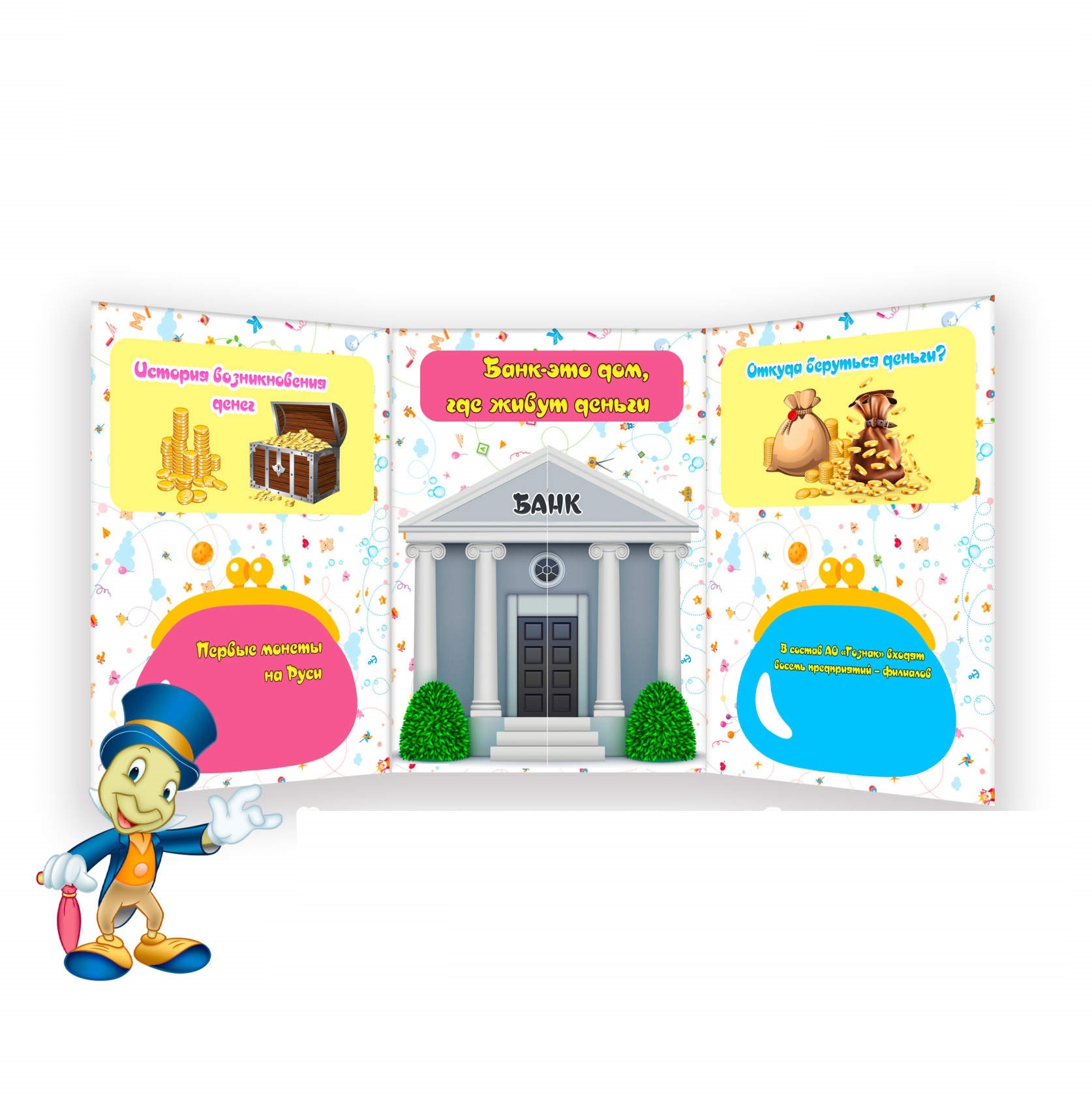 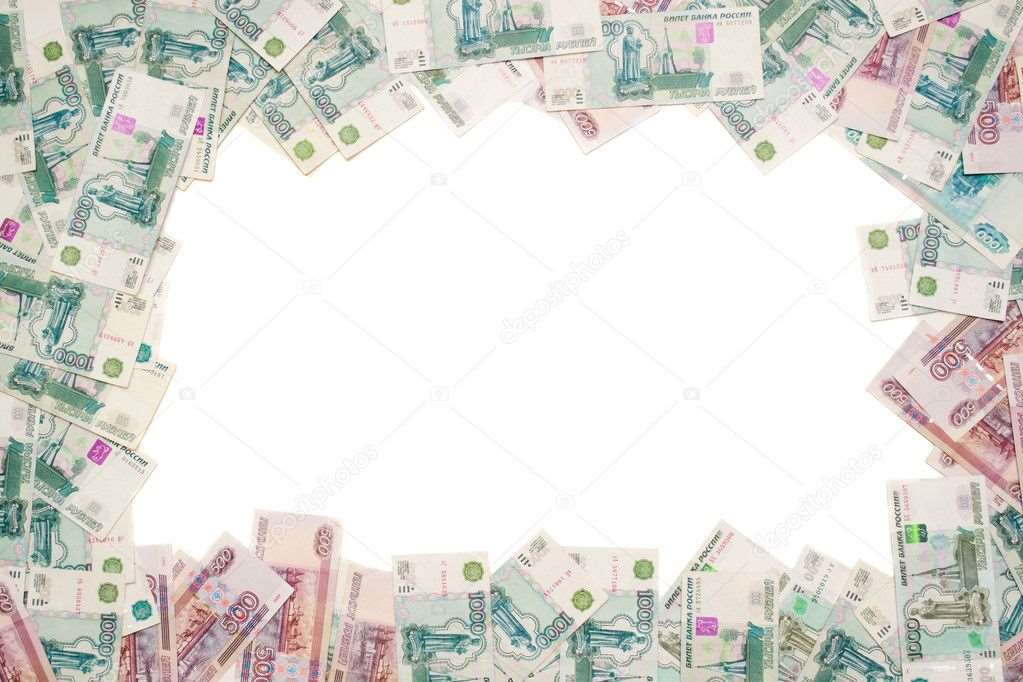 2 лепбук: «Деньги разных стран мира». 
Какие деньги в Казахстане, Германии, Англии, Китае и других странах мира. Что такое ЕВРО.
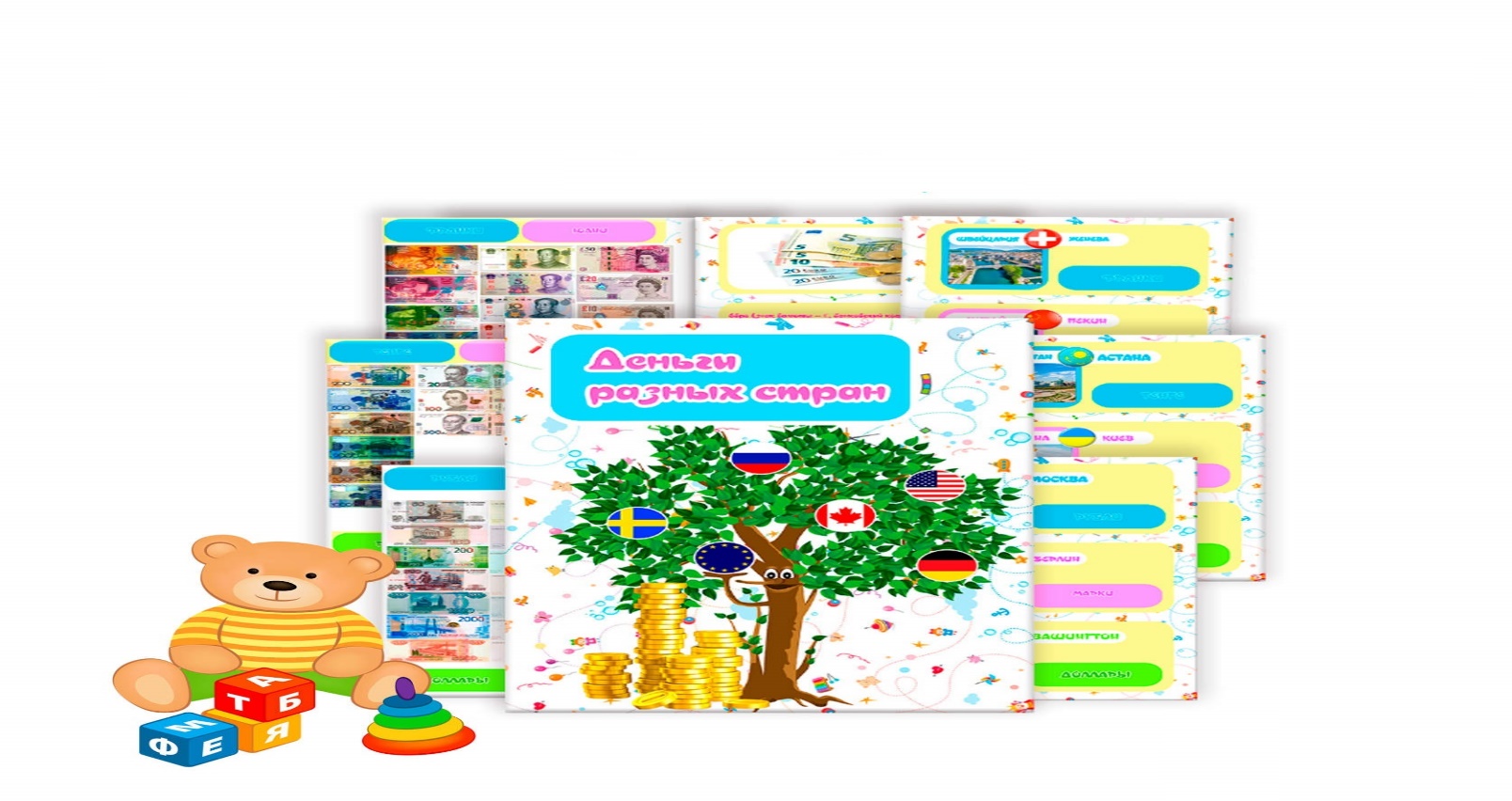 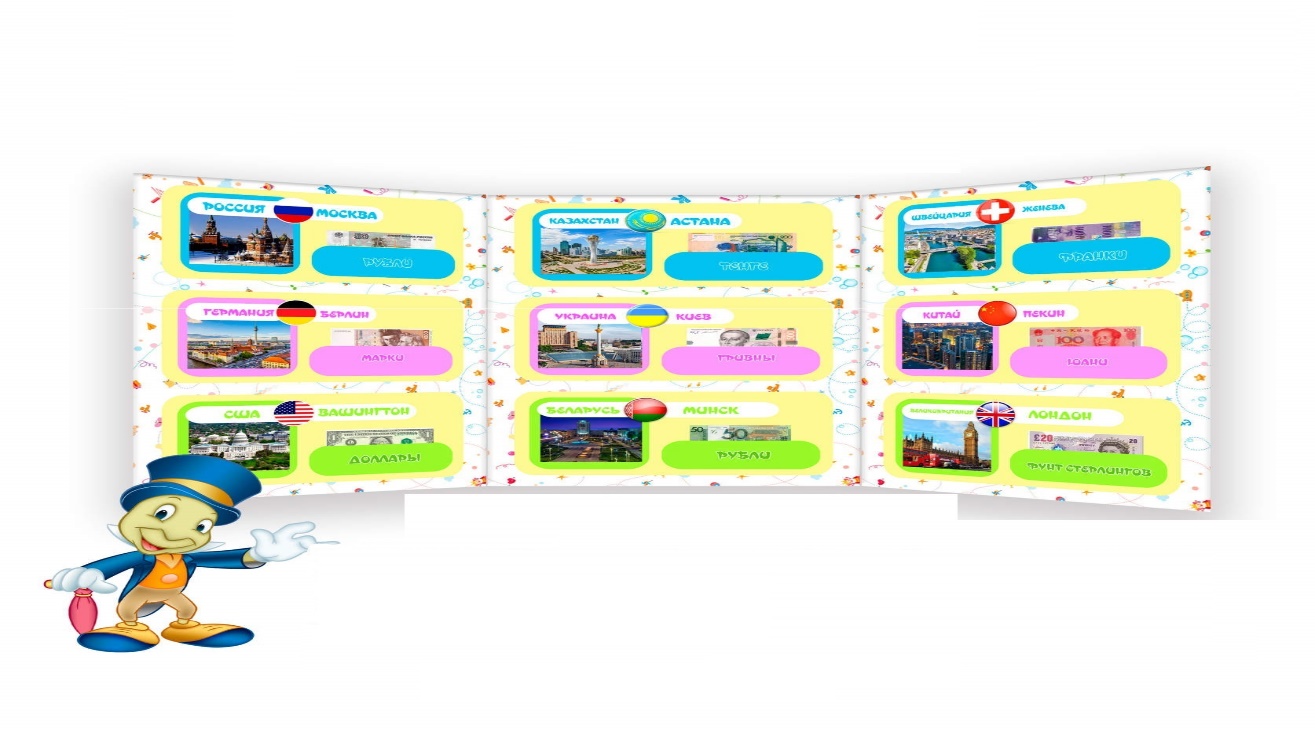 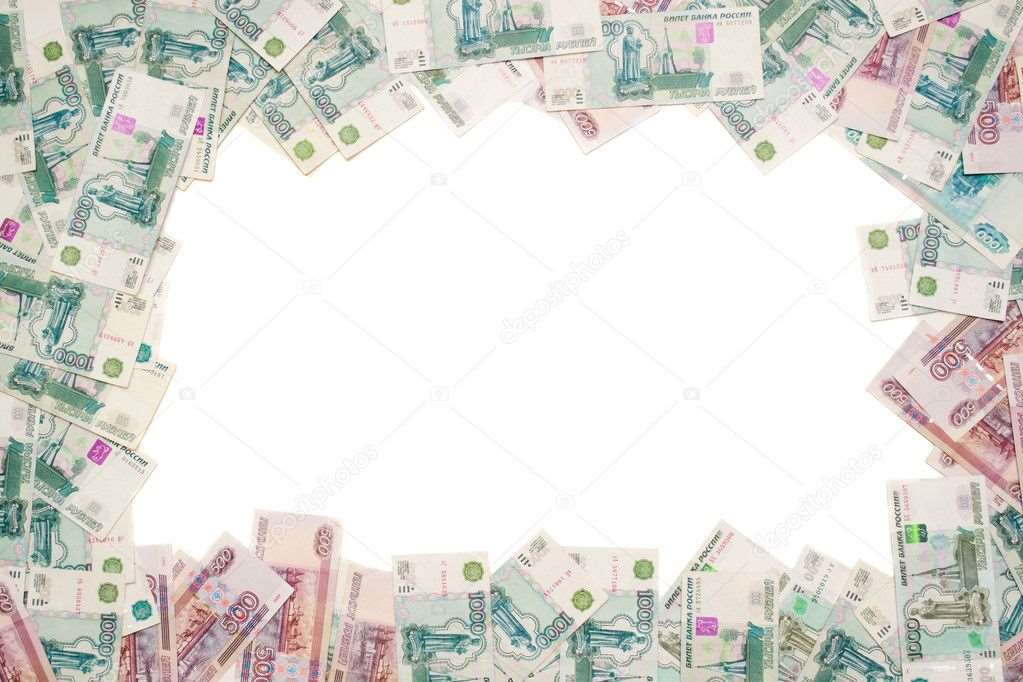 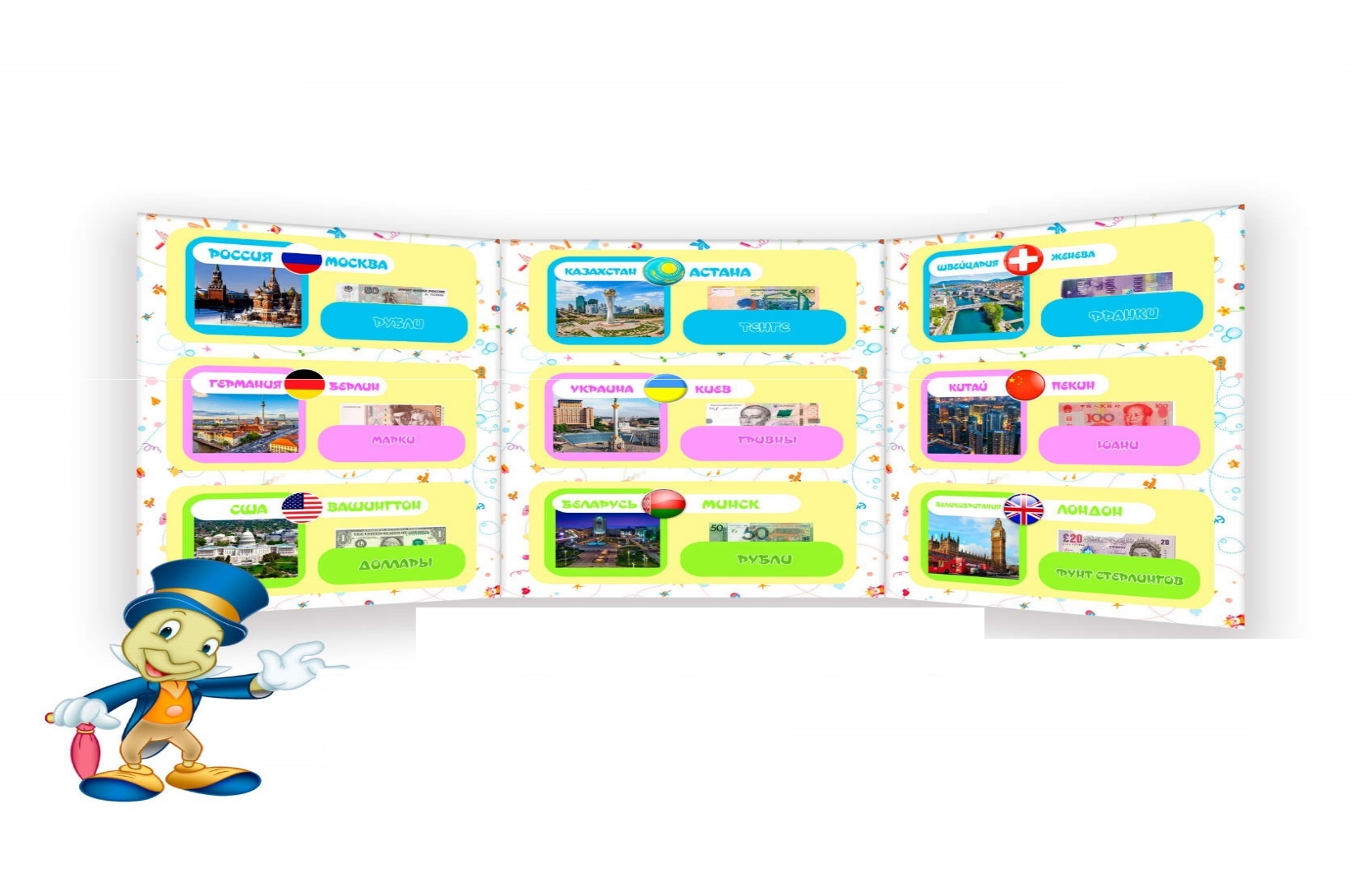 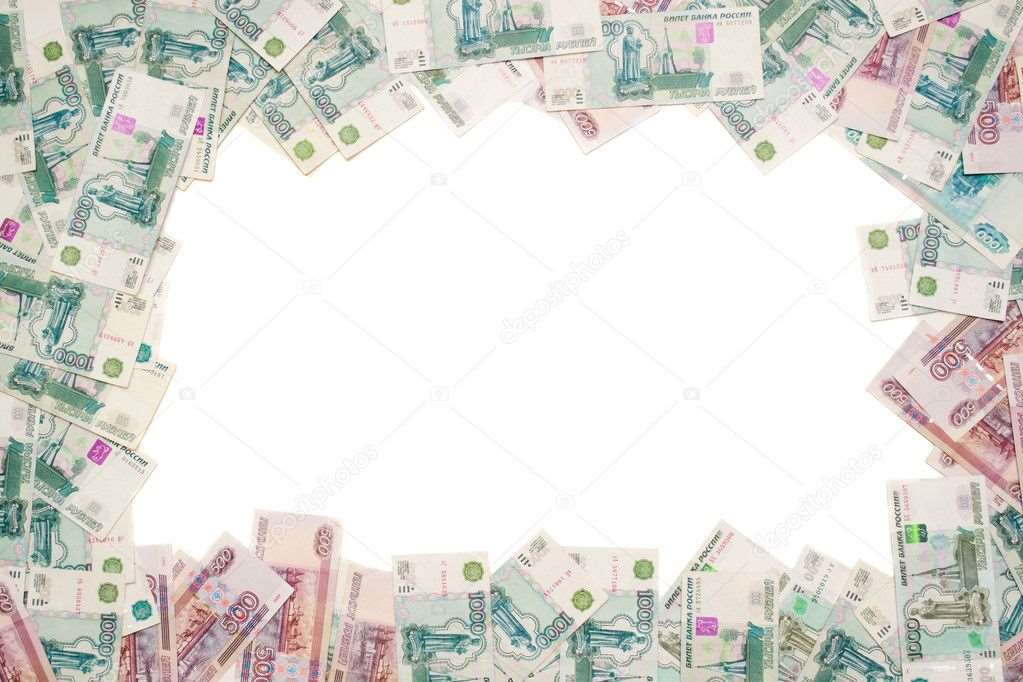 3 лепбук «Бюджет семьи»: откуда берутся деньги, из чего и как формируется семейный бюджет, как его распределить и на чем можно сэкономить.
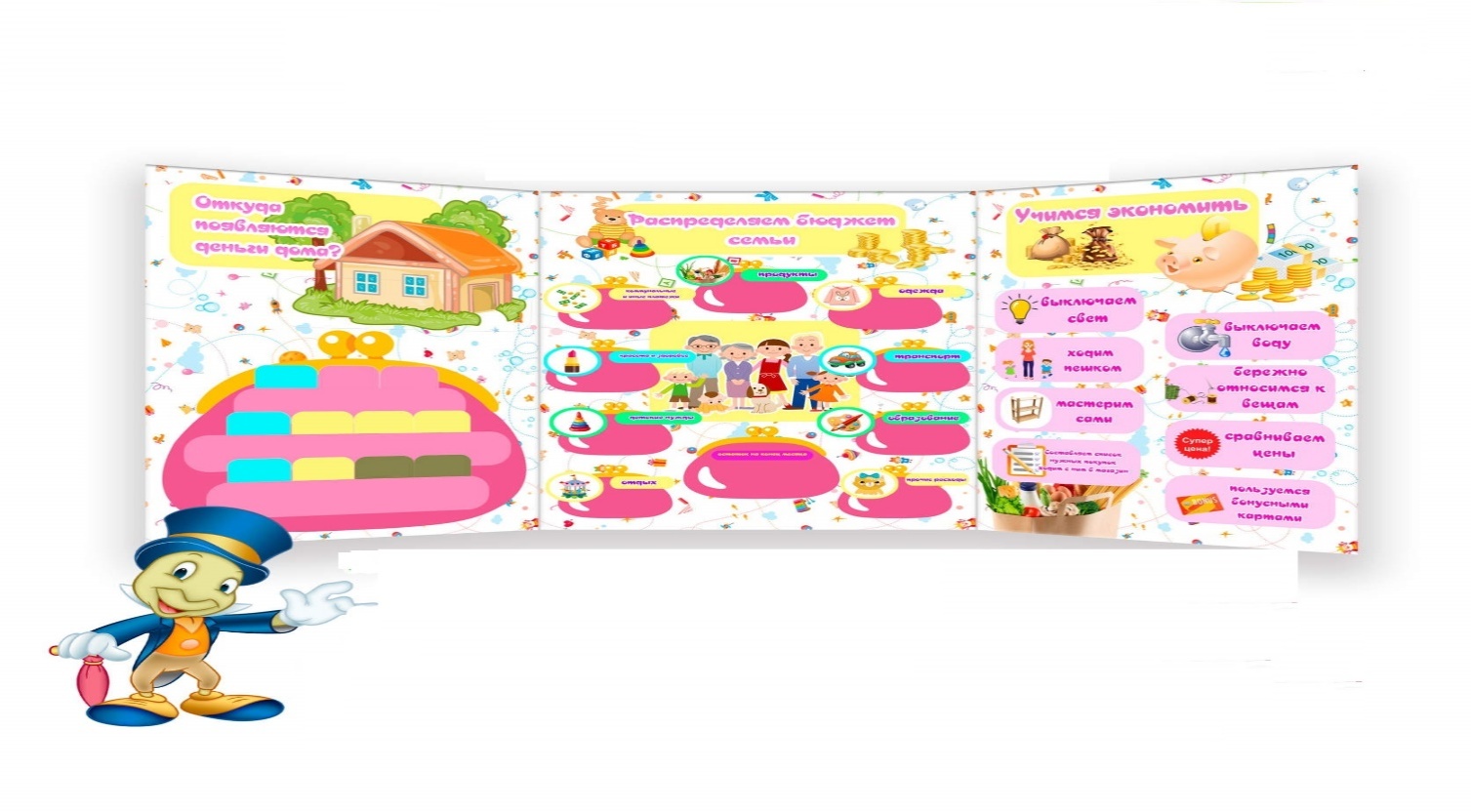 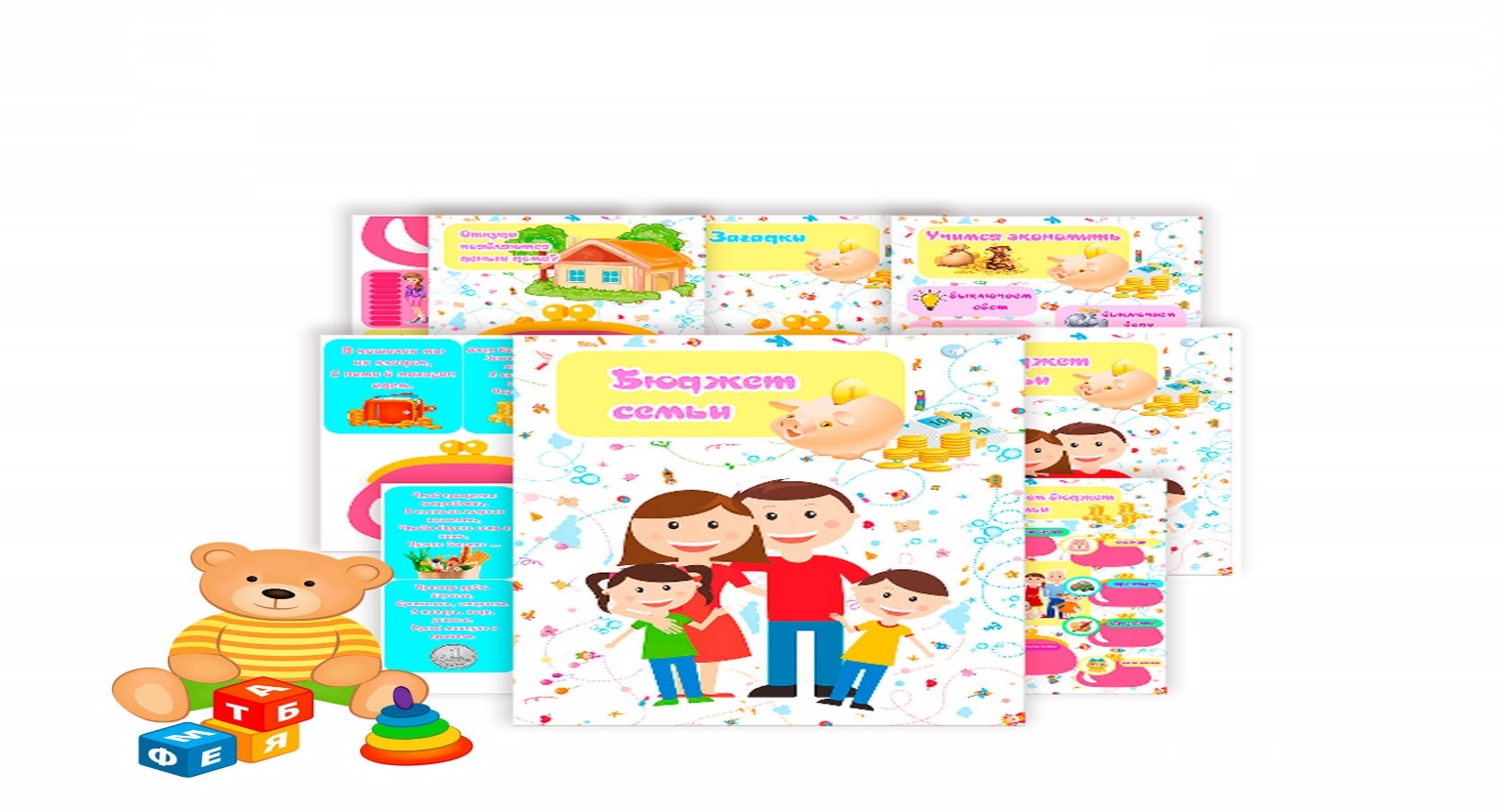 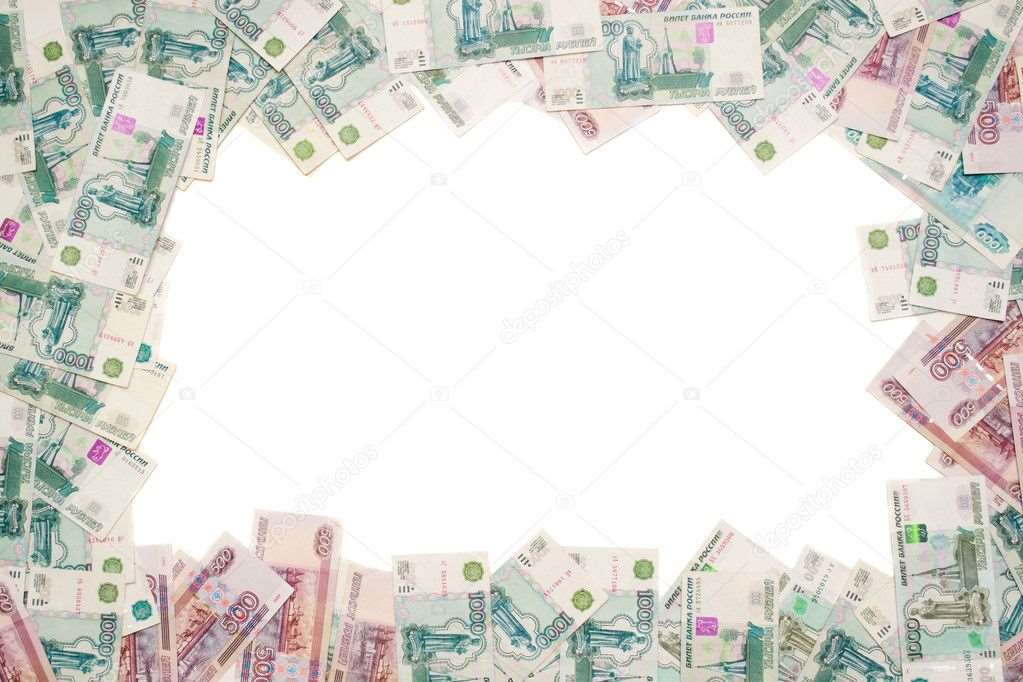 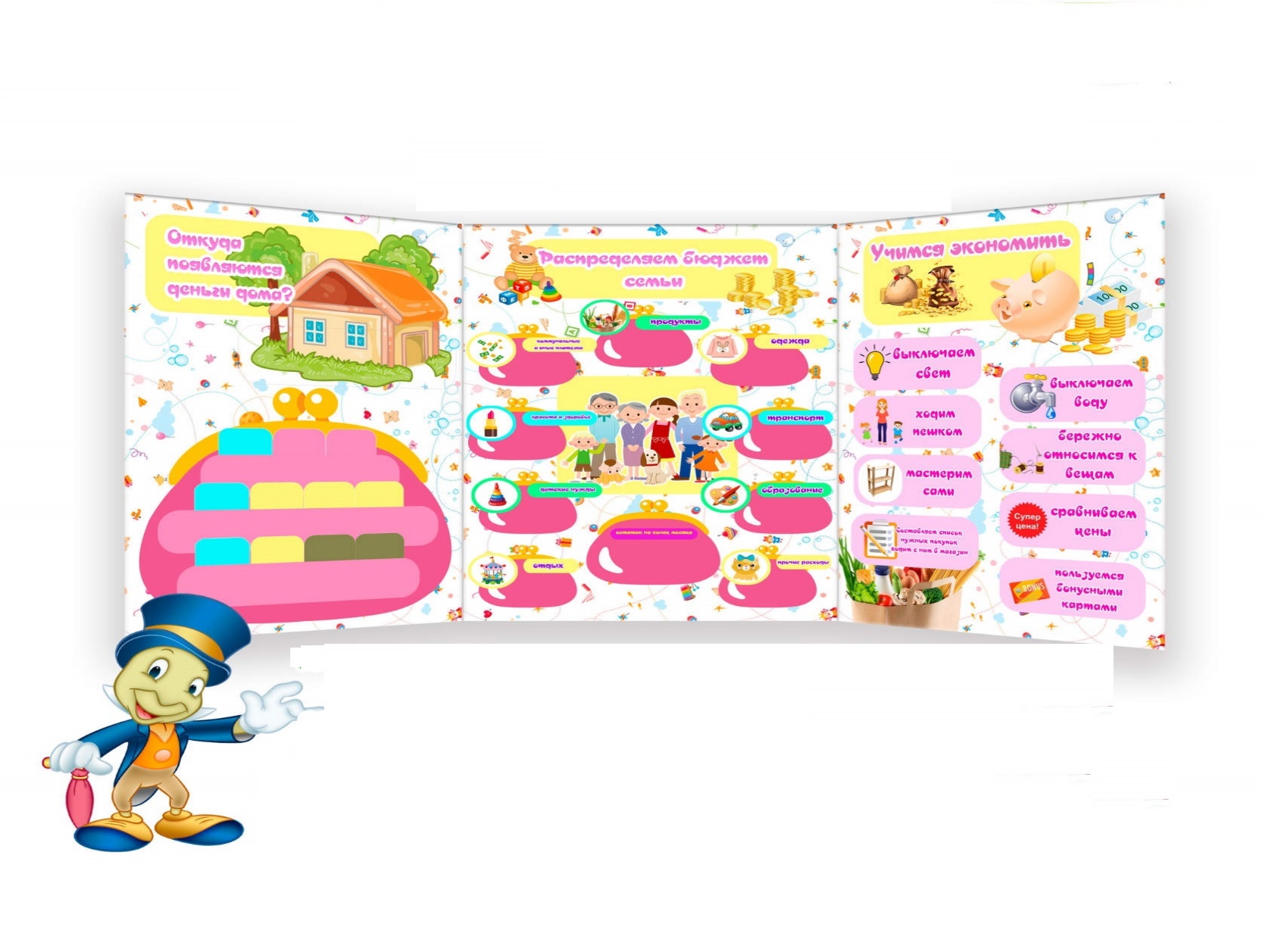 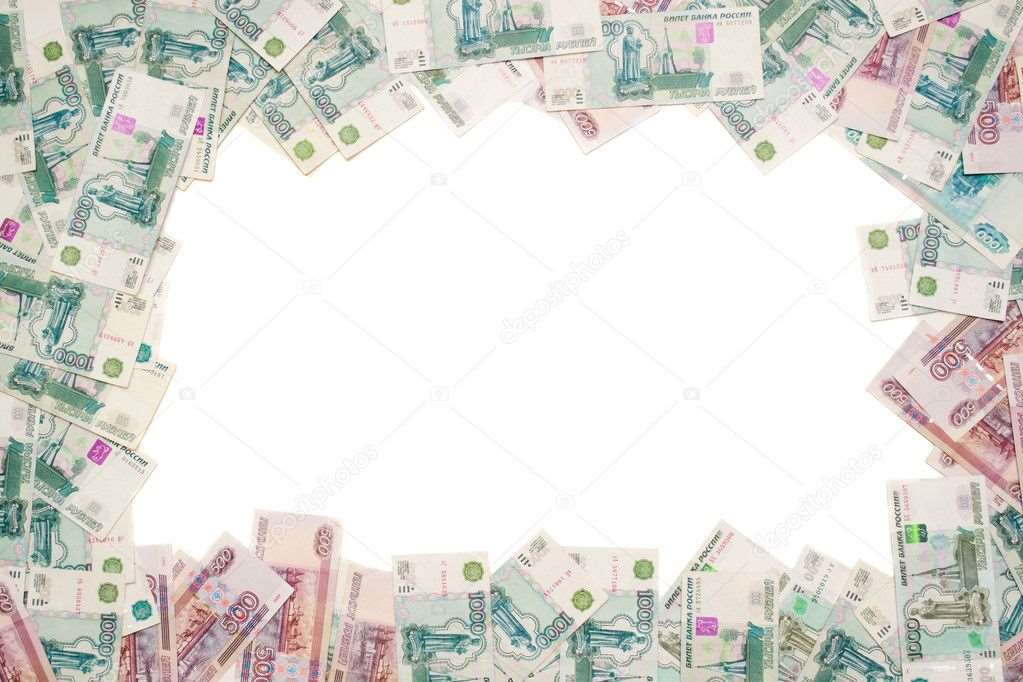 4 лепбук: «Коллекция денежных знаков»: монеты  времён СССР, купюры других стран
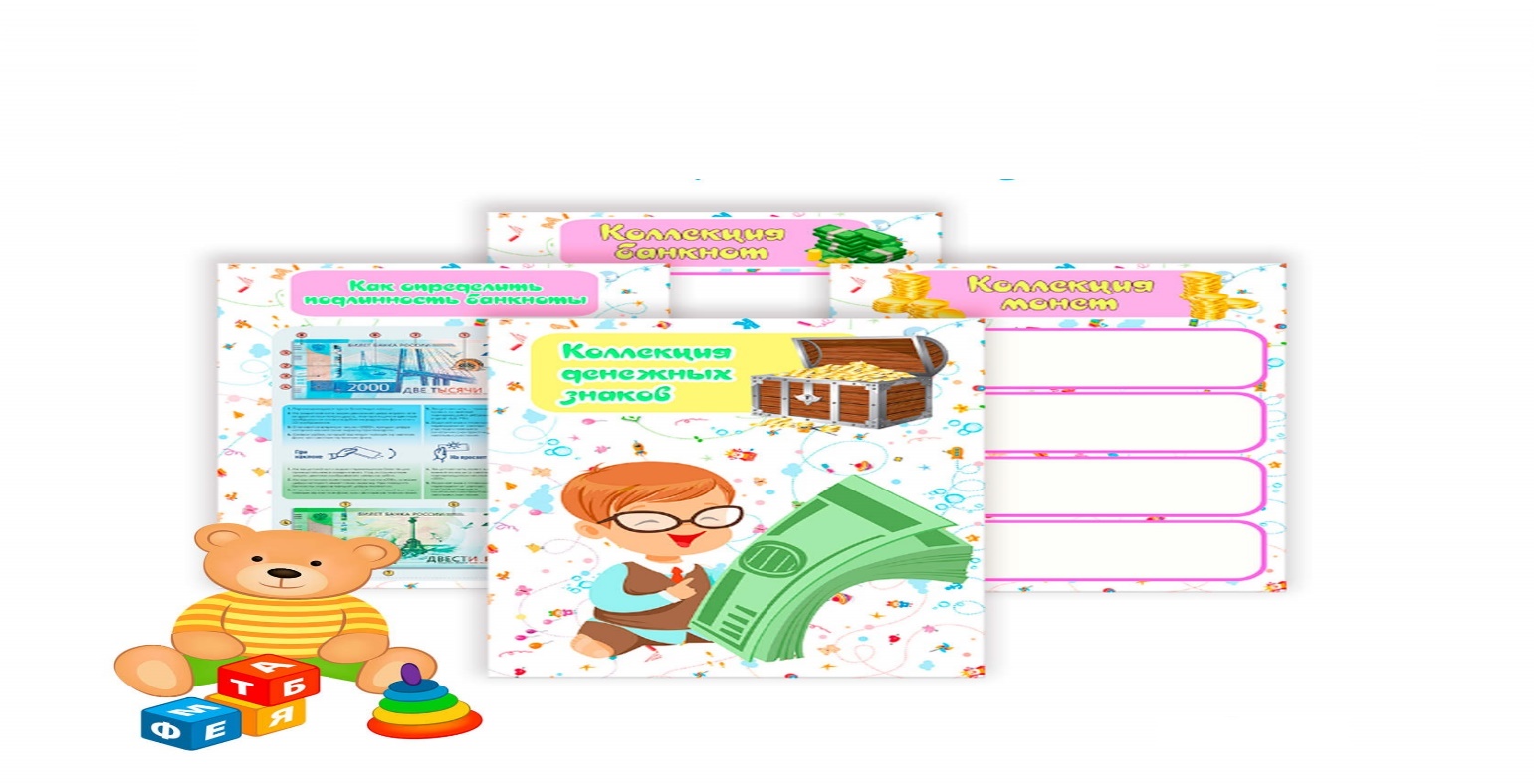 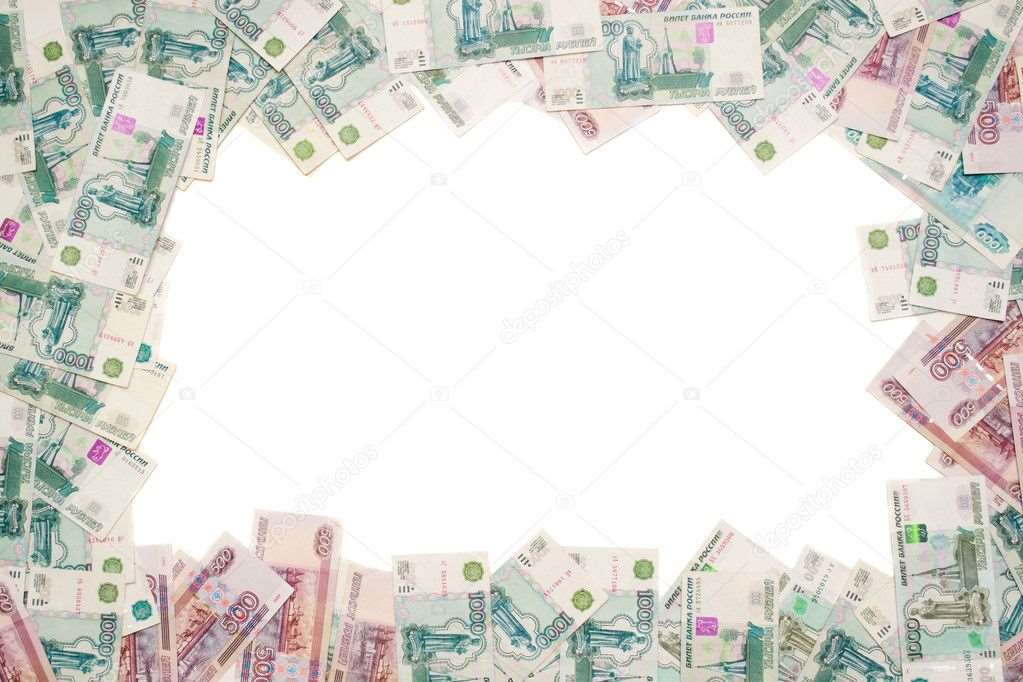 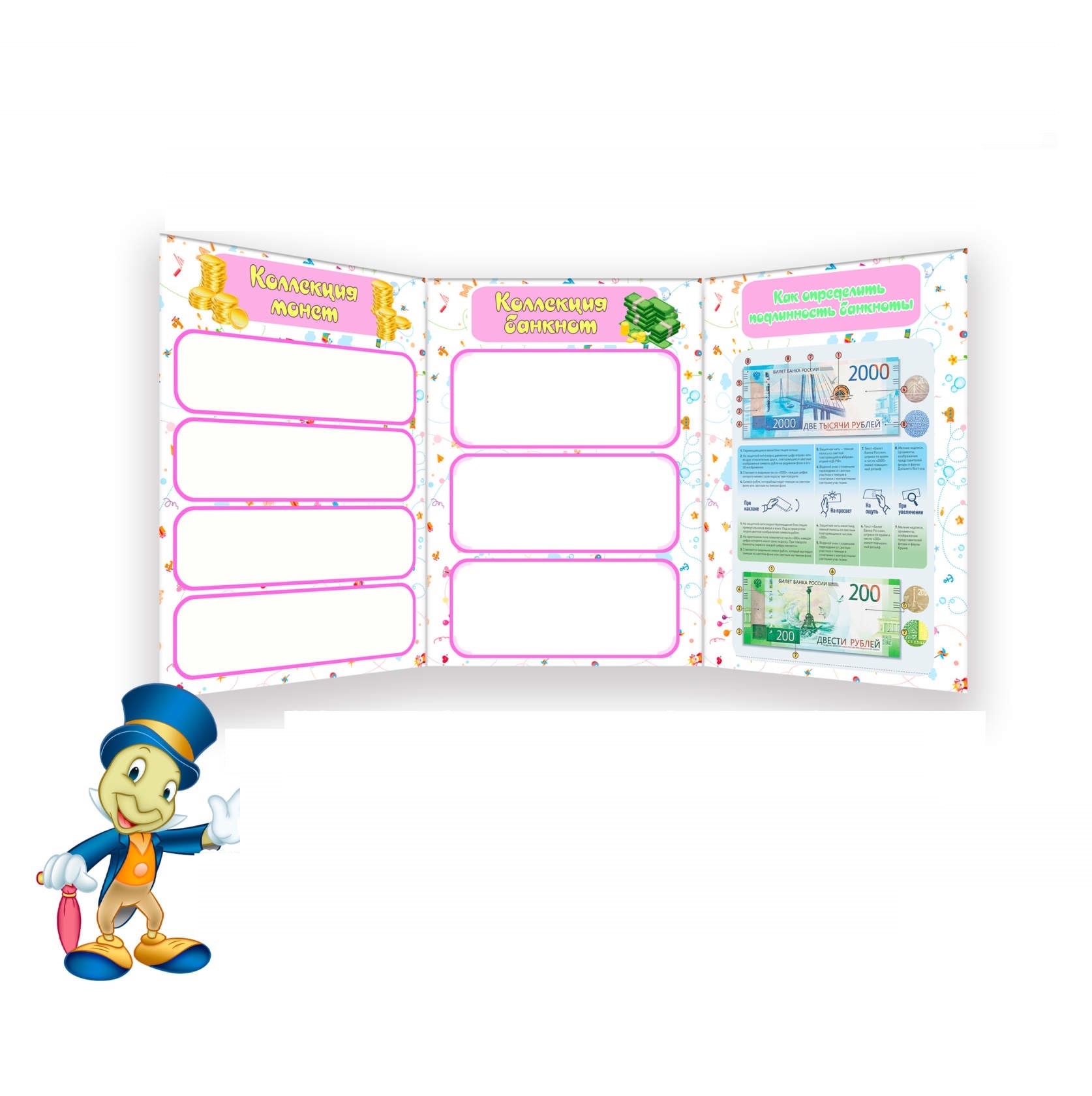 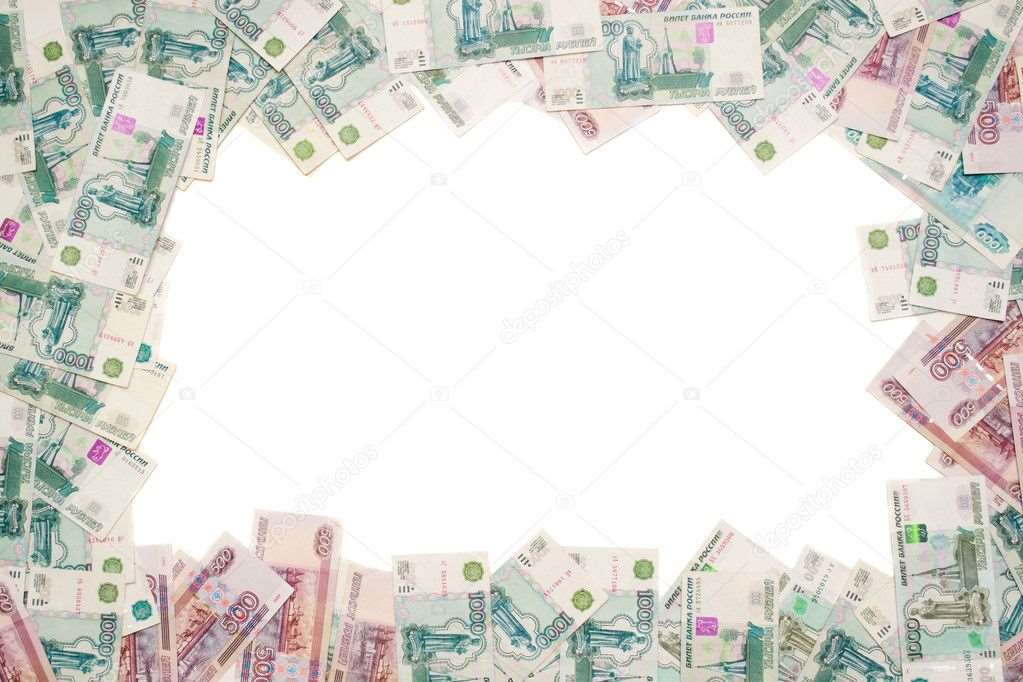 5 лепбук: «Экскурсия в банк»: правила поведения в банке, как оплачивать квитанции, как работает QR- считыватель
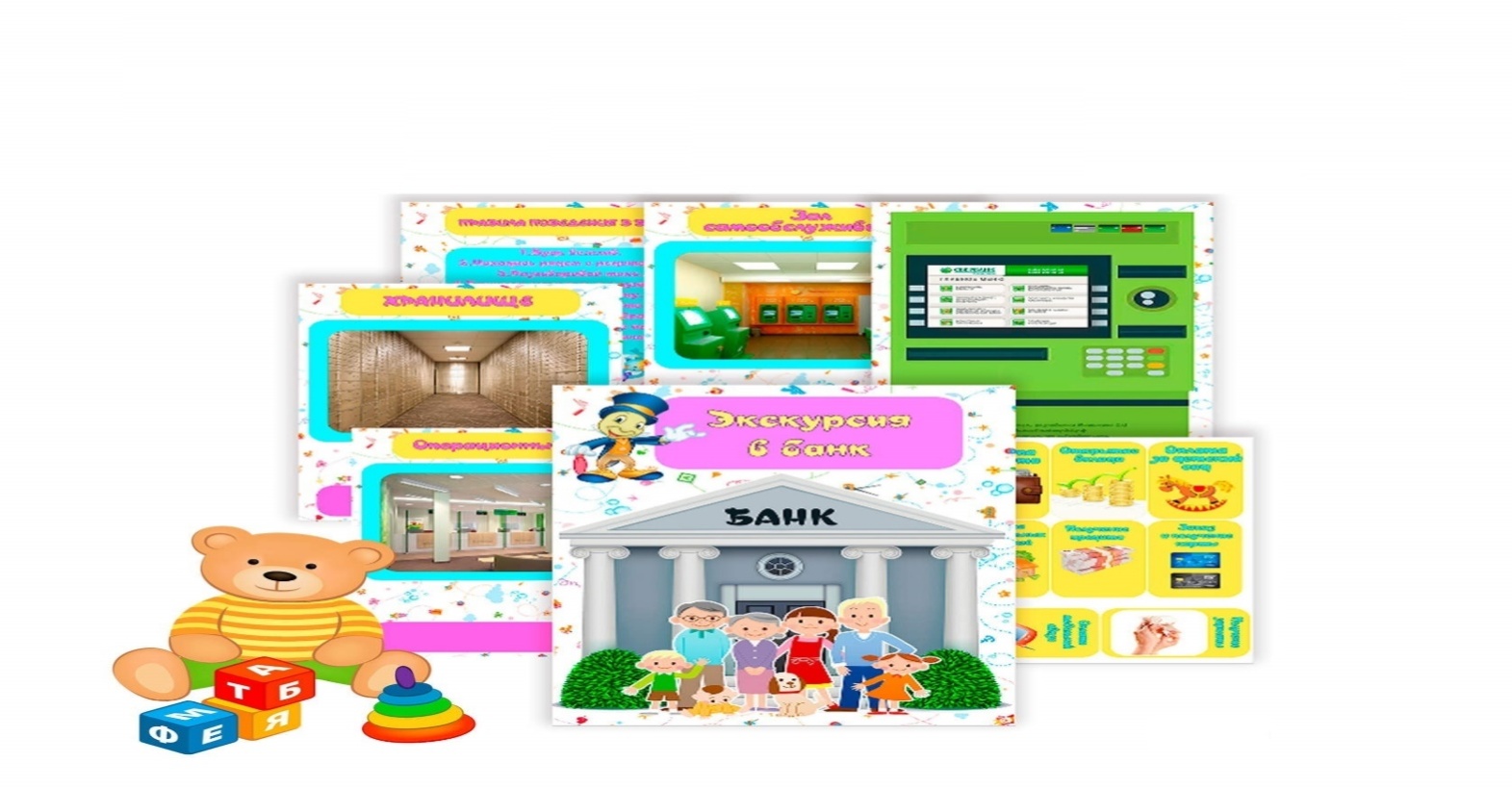 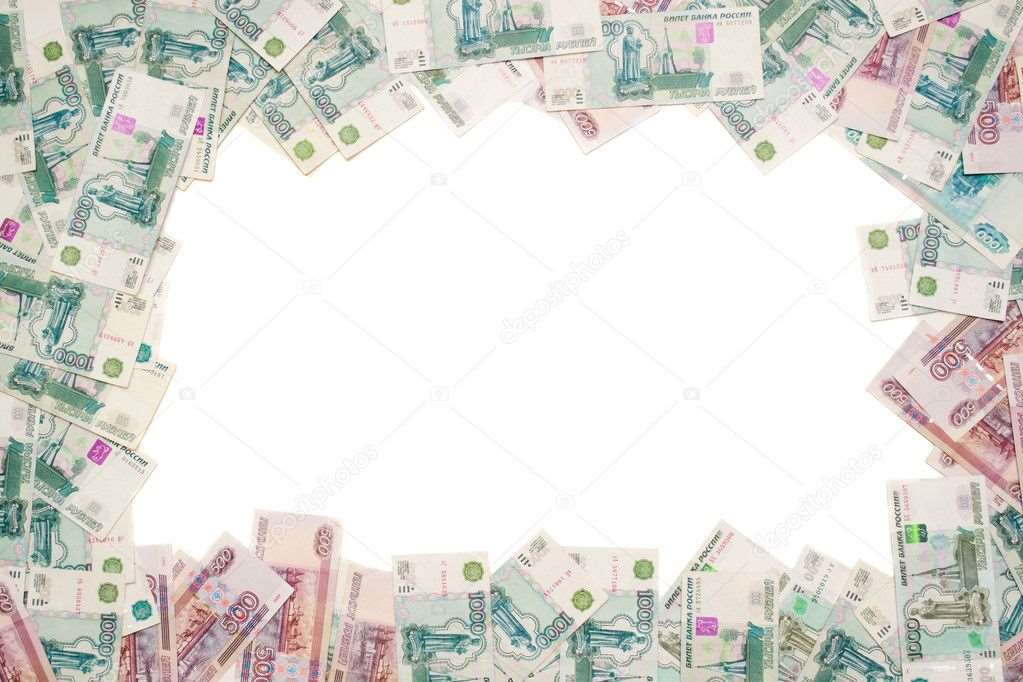 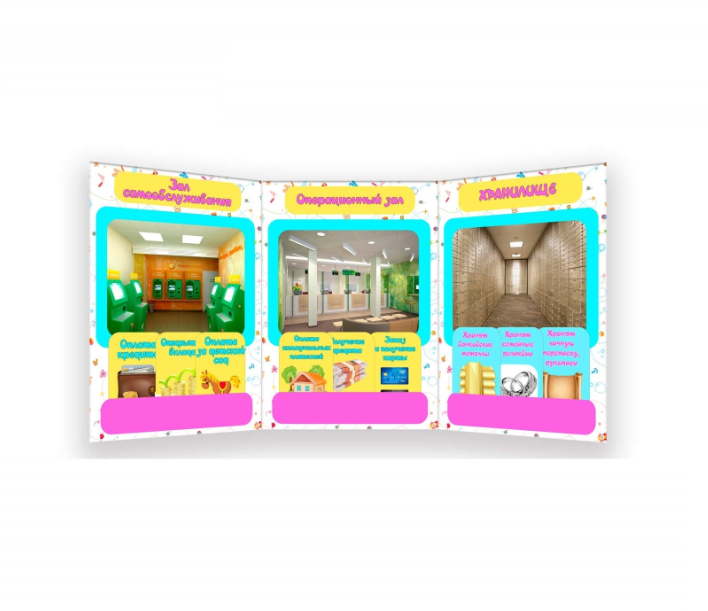 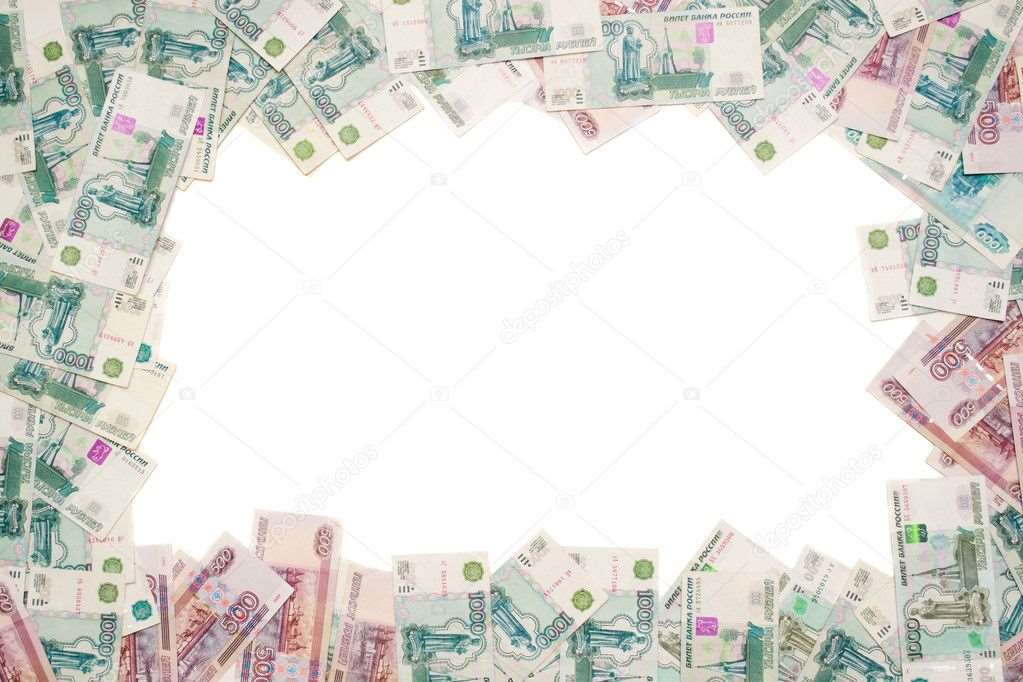 Планируемые результаты-дети должны понять, что…
Планируемые результаты-дети должны понять, что…
1.               Деньги не появляются сами собой, а зарабатываются.
2.	Сначала зарабатываем – потом тратим: соответственно, чем больше зарабатываешь и разумнее тратишь, тем больше можешь купить.
3.	Стоимость товара зависит от его качества, нужности и от того, насколько сложно его произвести .
4.	Деньги любят счет (дети должны уметь считать деньги, например, сдачу в магазине, деньги, которые они могут потратить в магазине).
5.	Финансы нужно планировать (приучаем вести учет доходов и расходов в краткосрочном периоде).
6.	Твои деньги бывают объектом чужого интереса (дети должны знать элементарные правила финансовой безопасности).
7.	Не все продается и покупается (дети должны понимать, что главные ценности – жизнь, отношения, радость близких людей – за деньги не купишь).
8.	Финансы – это интересно и увлекательно.
1.               Деньги не появляются сами собой, а зарабатываются.
2.	Сначала зарабатываем – потом тратим: соответственно, чем больше зарабатываешь и разумнее тратишь, тем больше можешь купить.
3.	Стоимость товара зависит от его качества, нужности и от того, насколько сложно его произвести .
4.	Деньги любят счет (дети должны уметь считать деньги, например, сдачу в магазине, деньги, которые они могут потратить в магазине).
5.	Финансы нужно планировать (приучаем вести учет доходов и расходов в краткосрочном периоде).
6.	Твои деньги бывают объектом чужого интереса (дети должны знать элементарные правила финансовой безопасности).
7.	Не все продается и покупается (дети должны понимать, что главные ценности – жизнь, отношения, радость близких людей – за деньги не купишь).
8.	Финансы – это интересно и увлекательно.
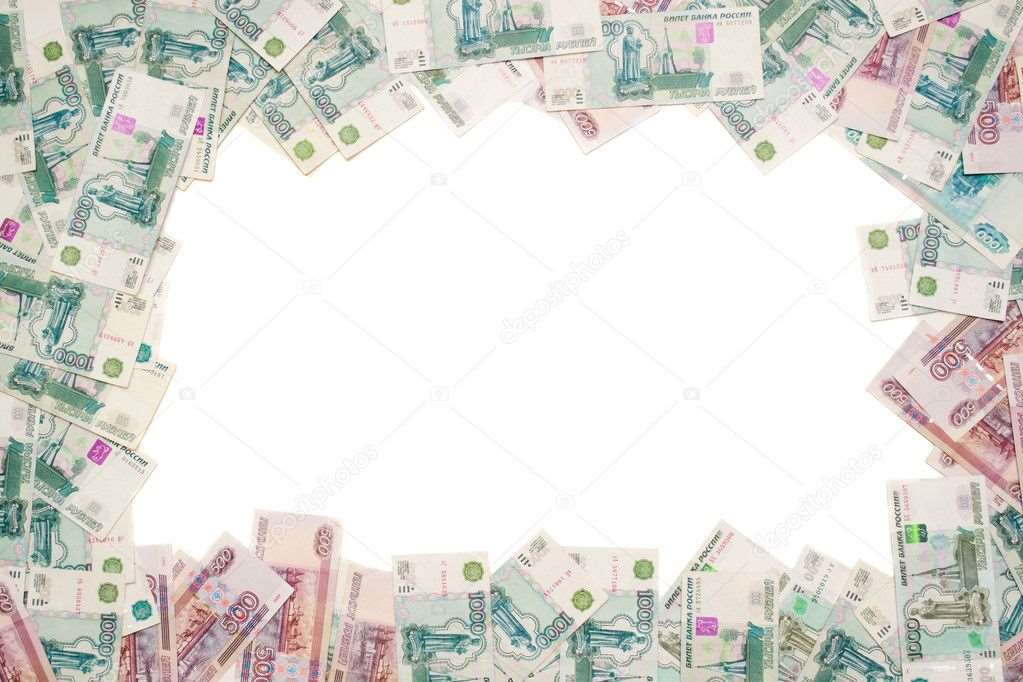 Список литературы:
Список литературы:
1.Антонова Ю. Обсуждаем и играем: креативные задания для детей по финансовой грамотности. – М.: ВИТА-ПРЕСС, 2017. – 56с.
2.Ульева Е. Откуда берутся деньги? энциклопедия для малышей в сказках. Ростов н/Д: Феникс, 2018. – 45с.
3. Шорыгина Т.А. Беседы об экономике: методические рекомендации. – М.:ТЦ Сфера, 2017. – 96с.
4. https://www.fingram39.ru
5. https://infourok.ru/programma-finansovaya-gramotnost-dlya-detey-let-3944208.html
1.Антонова Ю. Обсуждаем и играем: креативные задания для детей по финансовой грамотности. – М.: ВИТА-ПРЕСС, 2017.
2.Ульева Е. Откуда берутся деньги? энциклопедия для малышей в сказках. Ростов н/Д: Феникс, 2018. – 45с.
3. Шорыгина Т.А. Беседы об экономике: методические рекомендации. – М.:ТЦ Сфера, 2017. – 96с.
4. https://www.fingram39.ru
5. https://infourok.ru/programma-finansovaya-gramotnost-dlya-detey-let-3944208.html
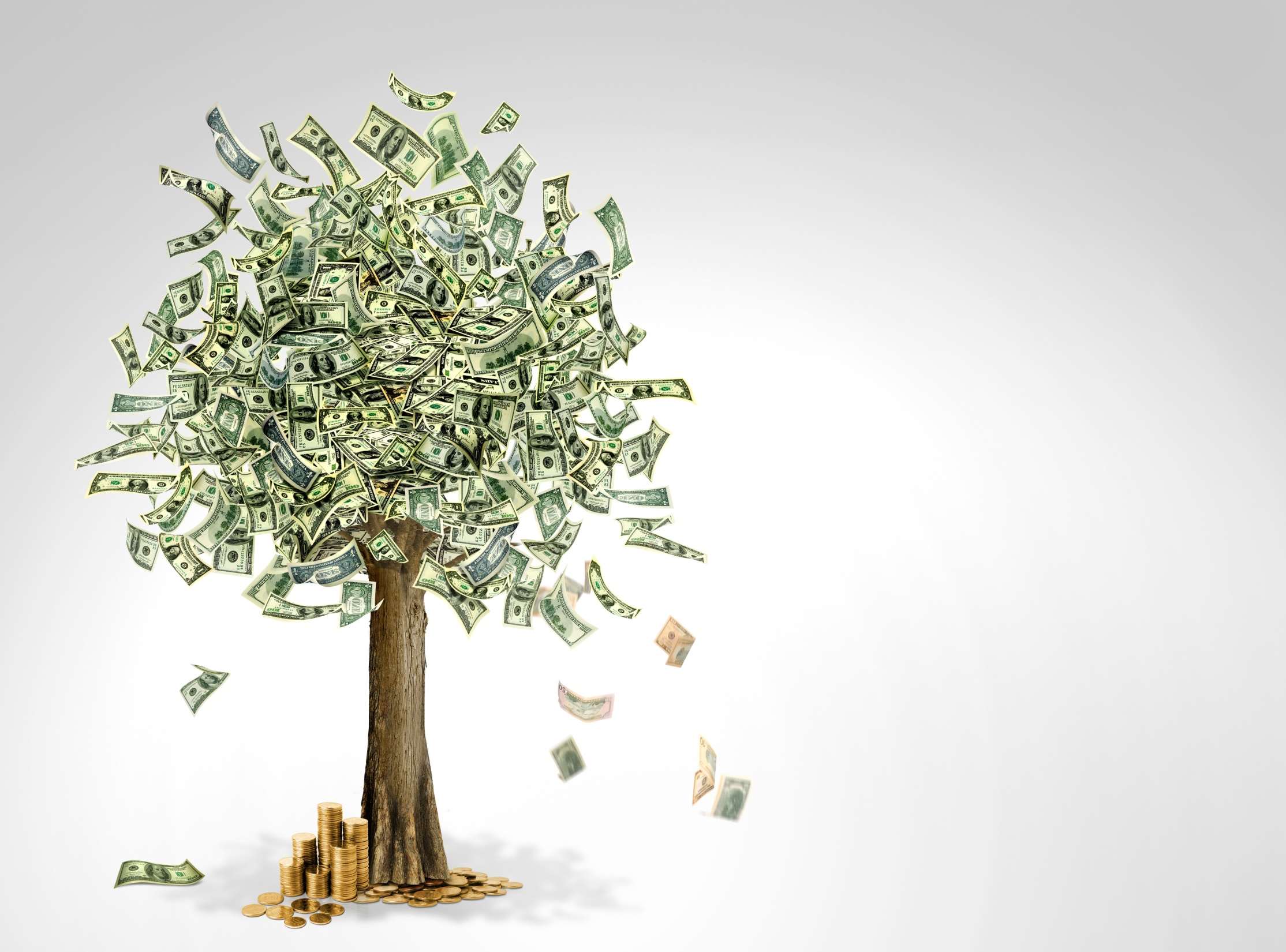 Спасибо за внимание